Aggiornamento andamento campagna vaccinale anti-Covid
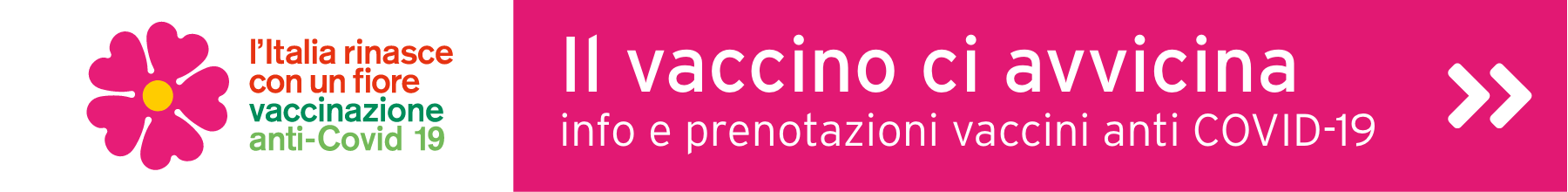 Ausl bologna
24 febbraio 2022
TARGET DA RAGGIUNGERE – PRIMA DOSE
Popolazione mai vaccinata, non prenotata e non guarita da covid negli ultimi 6 mesi
TARGET DA RAGGIUNGERE – PRIMA DOSEPopolazione non vaccinata, non prenotata e non guarita da covid negli ultimi 6 mesi per Distretto
Target da raggiungere - dose booster(soggetti per cui sono passati più di 4 mesi da ciclo primario e non hanno prenotazione/erogazione 3° dose)
Situazione obbligo over 50 Target da raggiungere
Gli over 50 che devono ancora eseguire la prima dose e non sono guariti negli ultimi 6 mesi sono 37.937
 Gli over 50 che non hanno ancora prenotato la terza dose pur essendo trascorsi 4 mesi dal ciclo primario sono 22.645 (di cui 72,2% il ha età compresa tra 50 e 69 anni)
Andamento prenotazioni ultimi 14 gg
Stato agende
Nell’ultima settimana (17-23 febbraio 2022) la campagna vaccinale si è sviluppata con media giornaliera di 1.976 vaccinazioni/die.
AGENDE OVER 12 
Agende configurate fino al 13 marzo 2022 (11.567 posti liberi su agende 1-2-3 dose, 29.546 posti liberi su agende 3° dose). Prima disponibilità per prima o terza dose: 26 febbraio 2022
AGENDE PRIME DOSI 5-11ENNI
 Agende configurate fino al 12 marzo 2022 (fino al 06/03 in Fiera) (2.229 posti liberi). Prima disponibilità per prima dose: 26 febbraio 2022
Stato agende
Saturazione agende over 12 1-2-3 dose: 13,2%
 Saturazione agende over 12 terza dose: 15,5%
Saturazione agende prime dosi 5-11enni: 9%
 Agende di marzo aperte da 2 giorni
Prossimi passiQuarta dose soggetti immunodepressi
Attiveremo la chiamata attiva per i soggetti immunodepressi che devono ancora eseguire la terza o la quarta dose nei prossimi mesi come mostrato in tabella (n=6.507)
 La campagna quarta dose partirà dal 1 marzo con i pazienti dializzati che verranno vaccinati direttamente presso i centri dialisi e nei giorni successivi invieremo sms per invitare le altre categorie a vaccinarsi presso sedi dedicate
Prossimi passi
Dal 28/02 non si potranno più prenotare le vaccinazioni anticovid presso le farmacie convenzionate 
 Novavax
In arrivo nei prossimi giorni una consegna di 11mila dosi
 Individueremo sedi dedicate per la somministrazione di questo vaccino e ne daremo comunicazione alla popolazione
Programmazione seconda metà di marzo
 Hub Fiera chiuderà a fine marzo e Hub Casalecchio rimarrà come Hub sovradistrettuale anche nei mesi successivi
 Ulteriore rimodulazione dell’offerta che prevede, in particolare nei Distretti periferici, l’attivazione solo di alcune sedute vaccinali presso le nostre strutture distribuite sul territorio